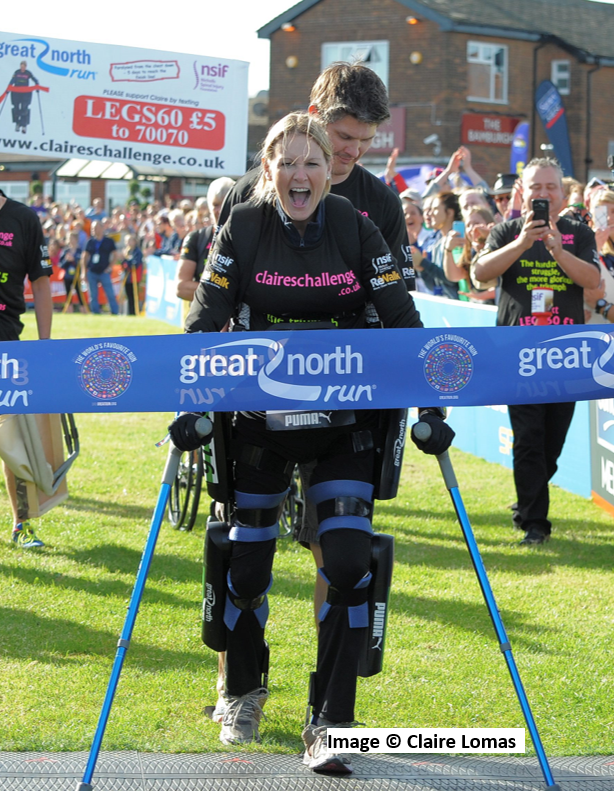 Claire Lomas MBE
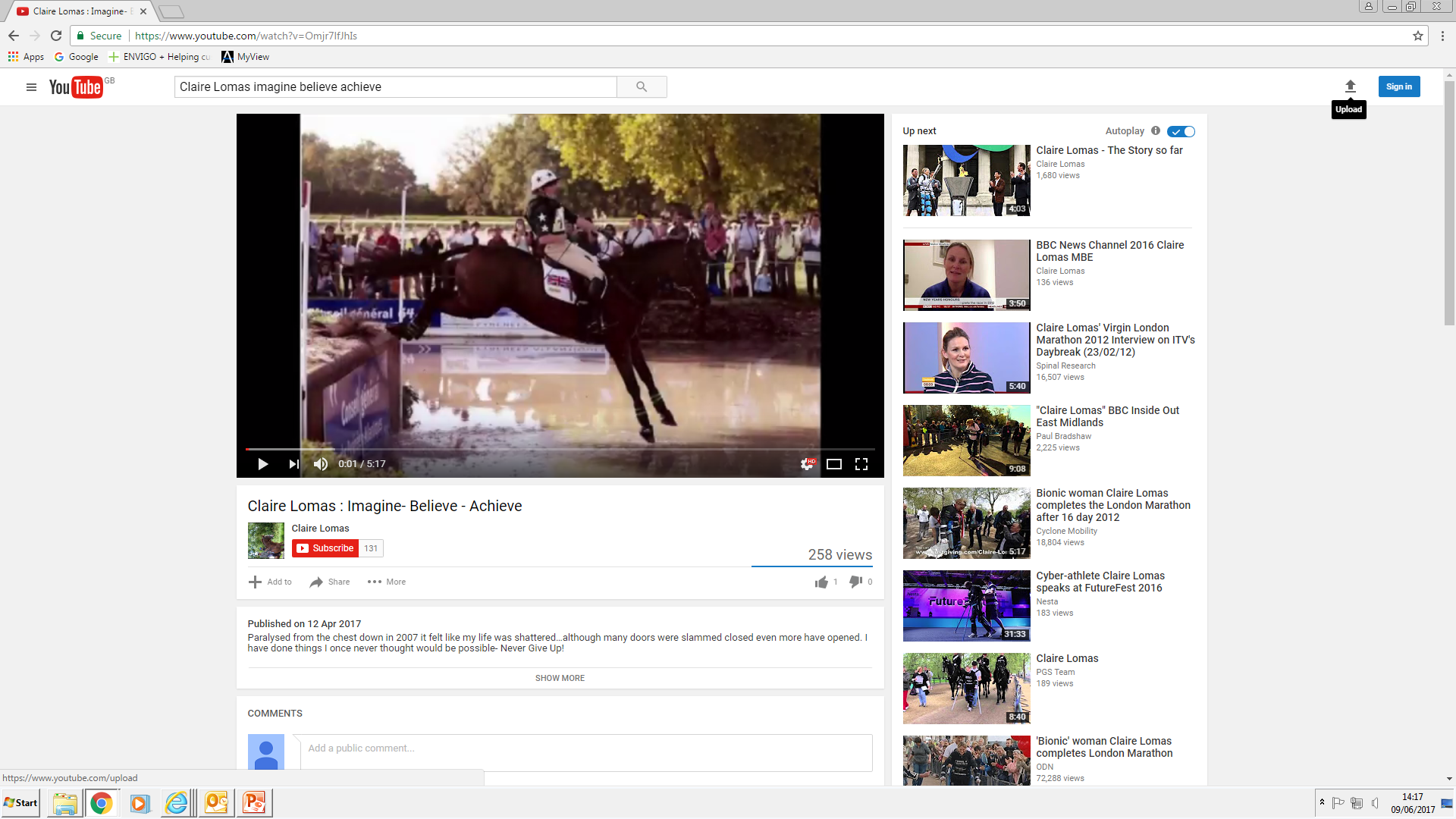 https://www.youtube.com/watch?v=Omjr7lfJhIs
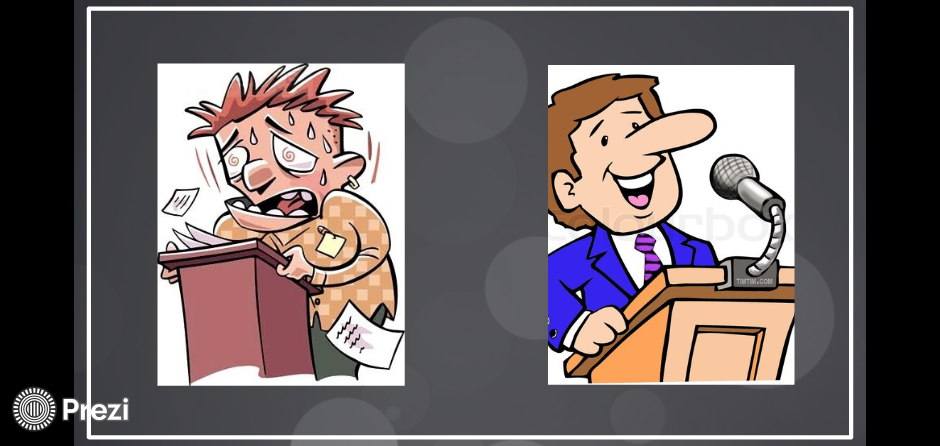 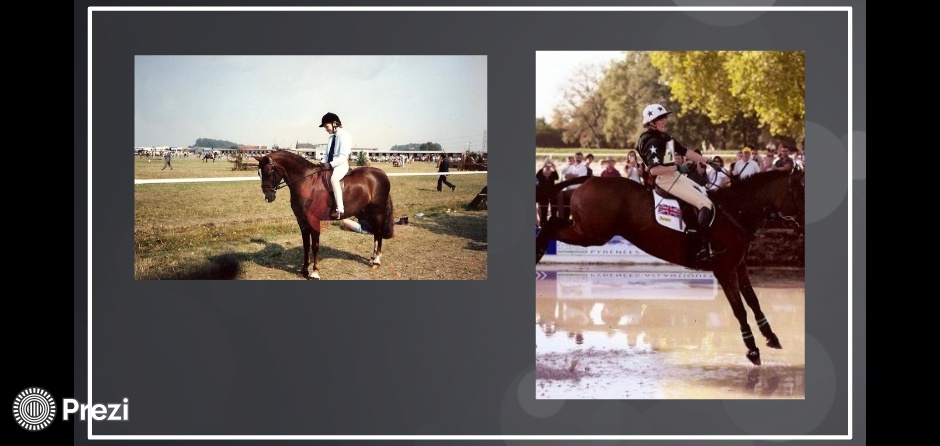 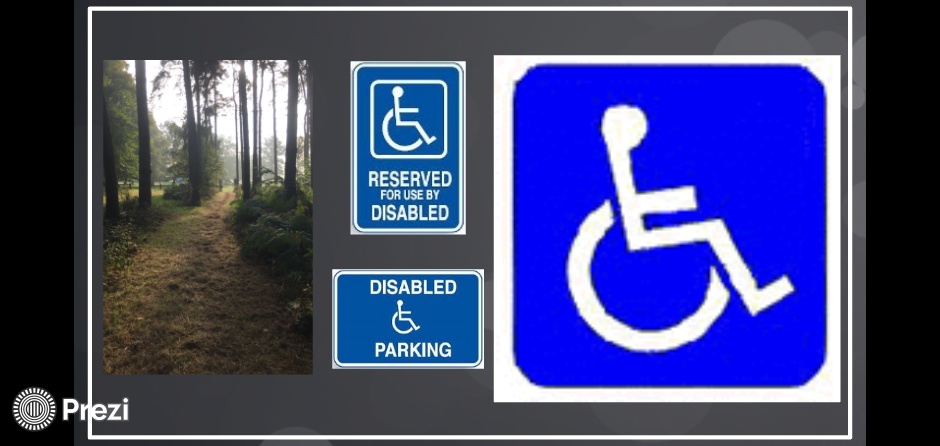 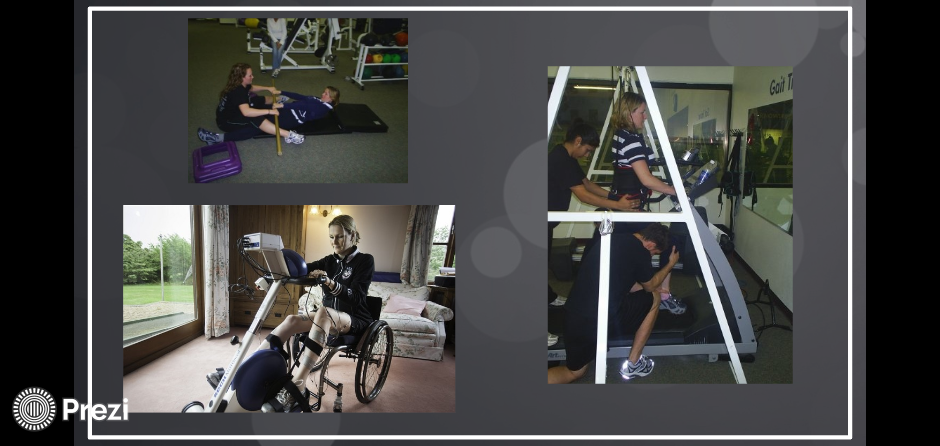 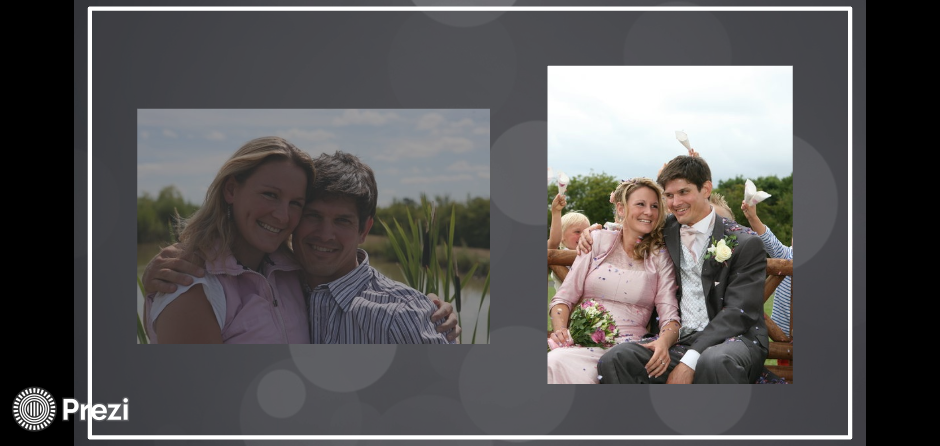 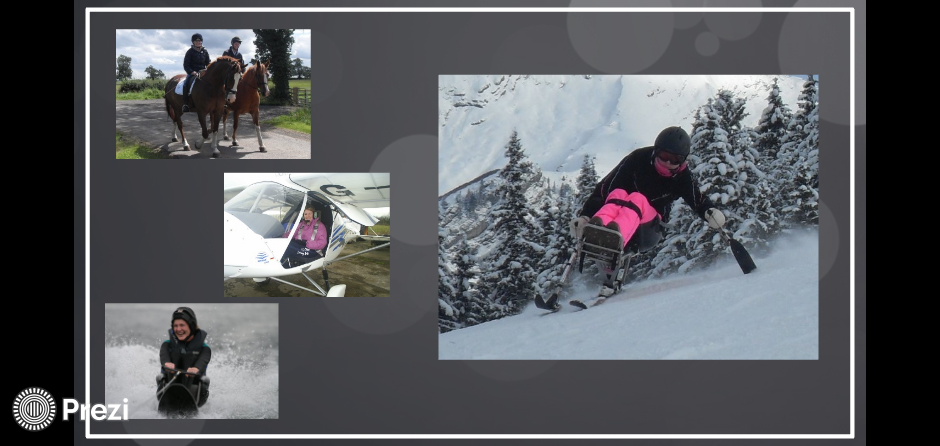 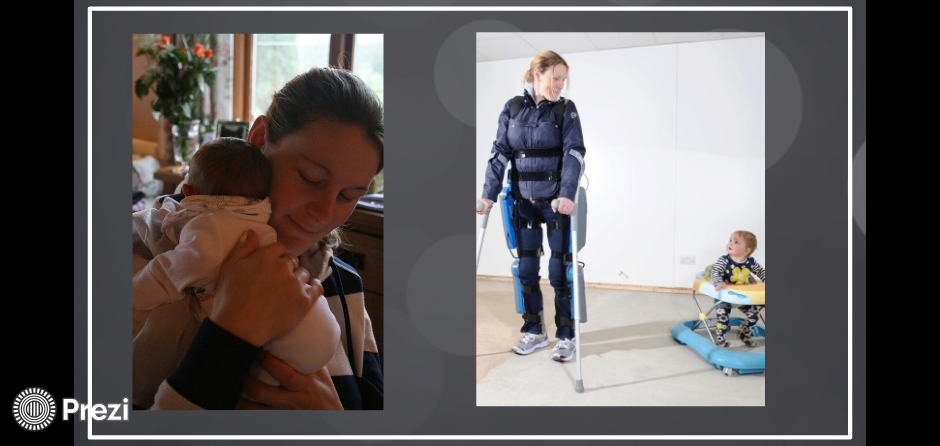 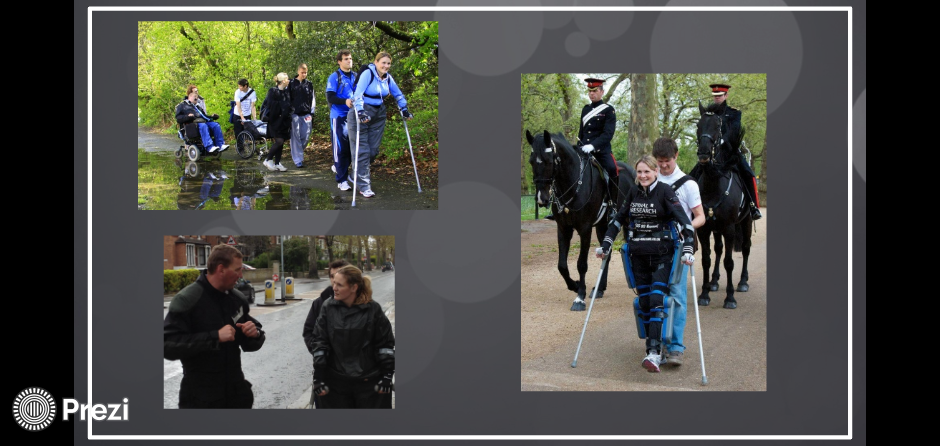 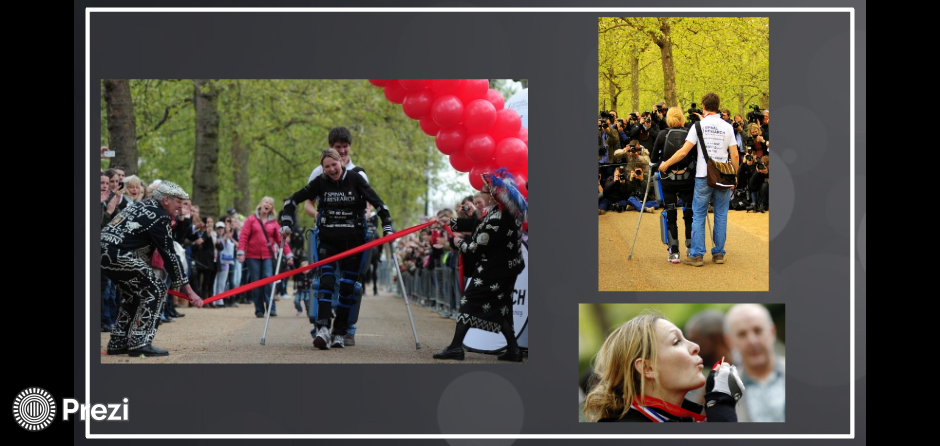 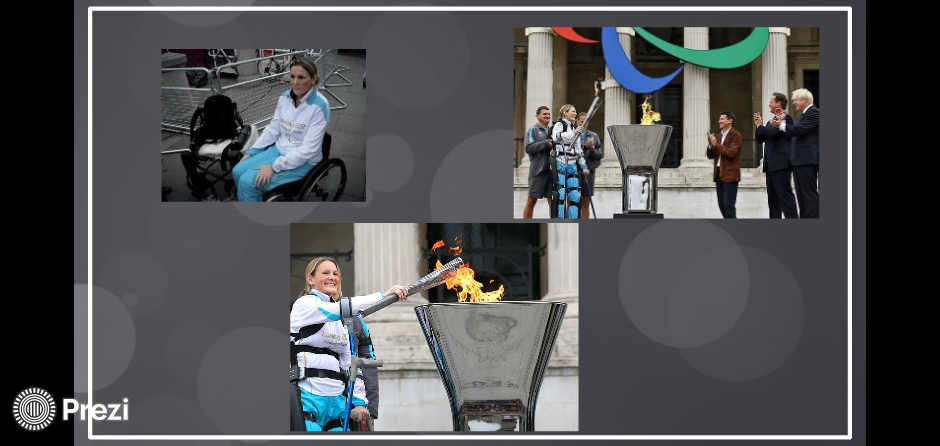 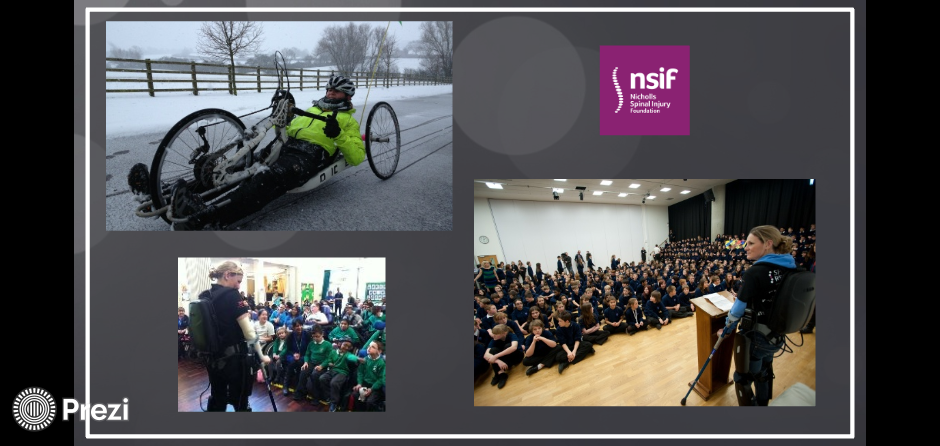 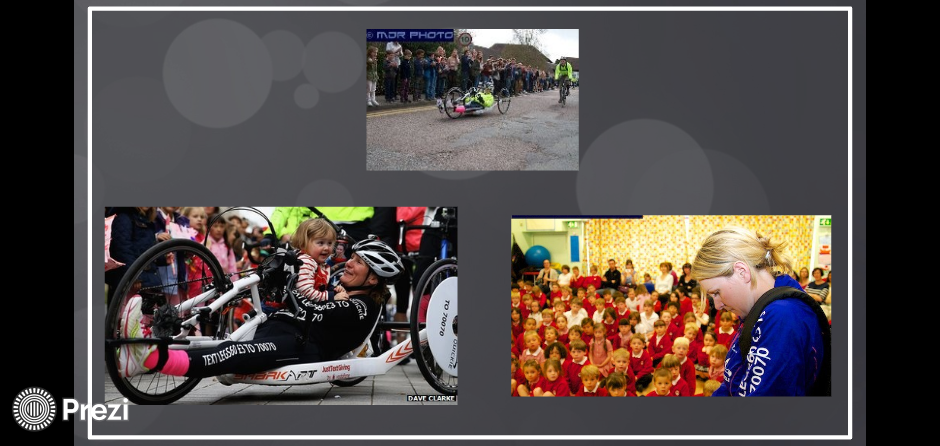 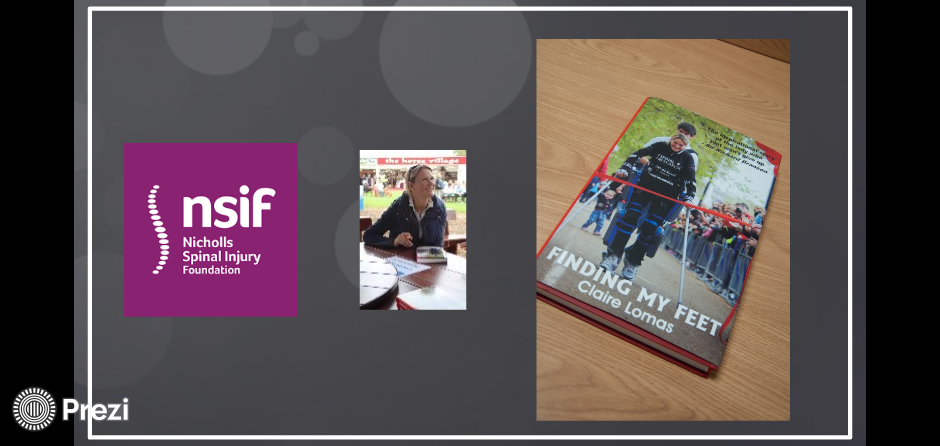 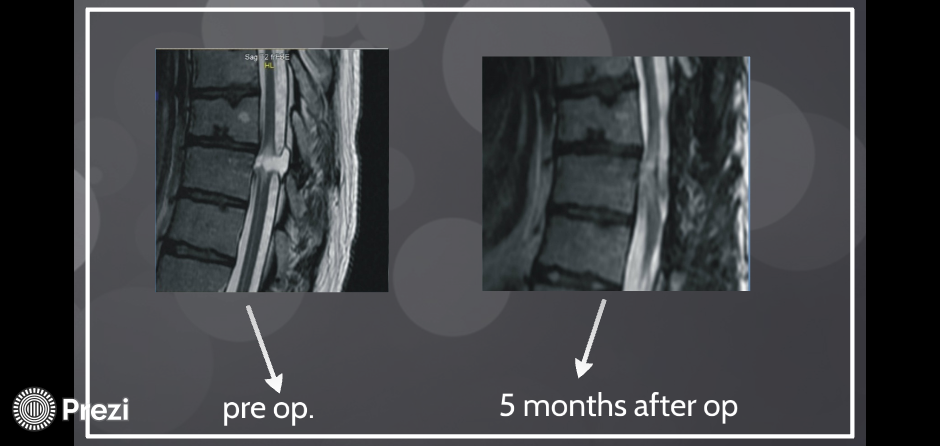 https://youtu.be/0JE2muePb08
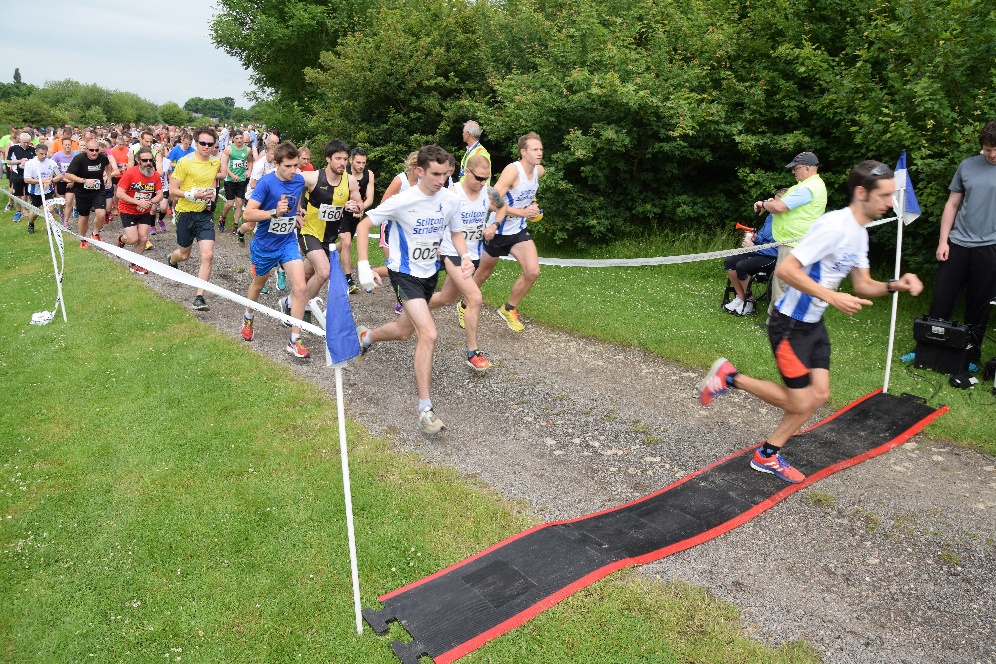 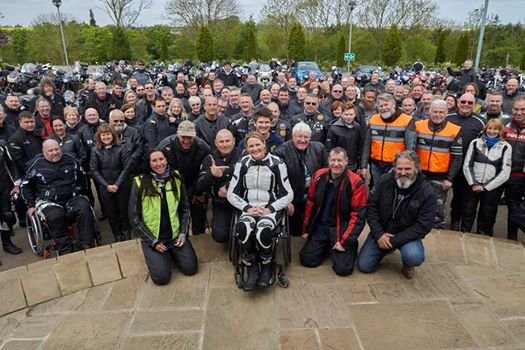 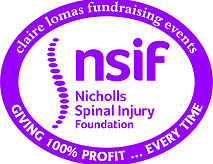 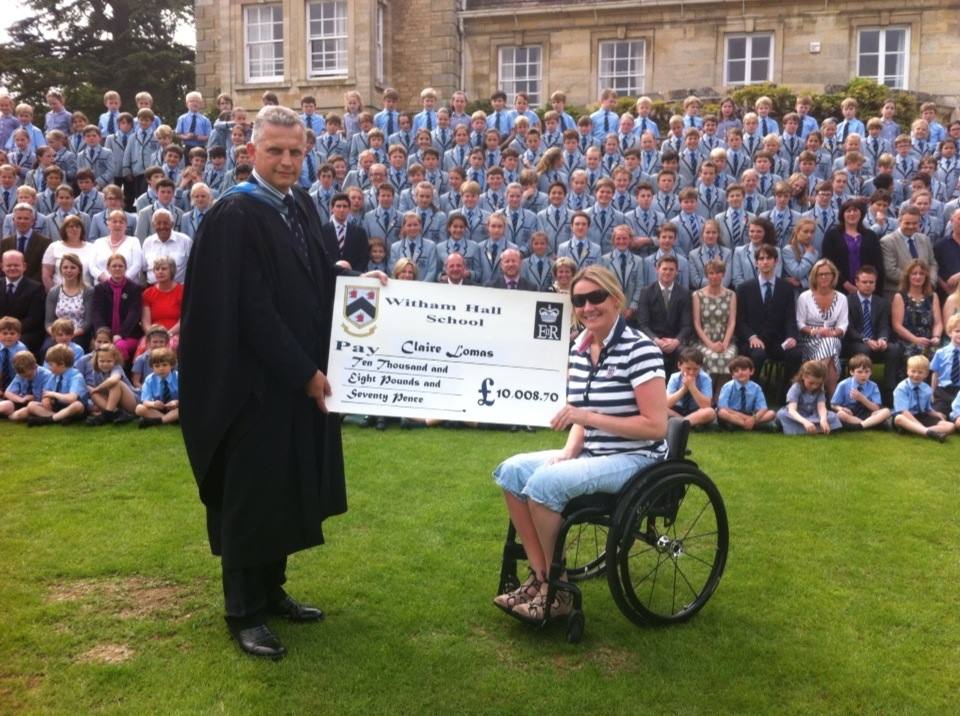 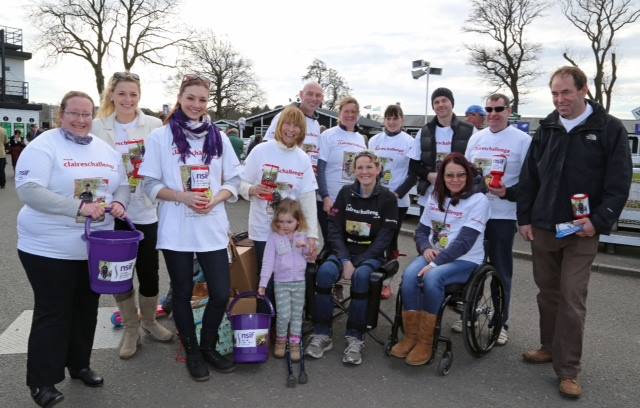 Vitality London 10k in a day
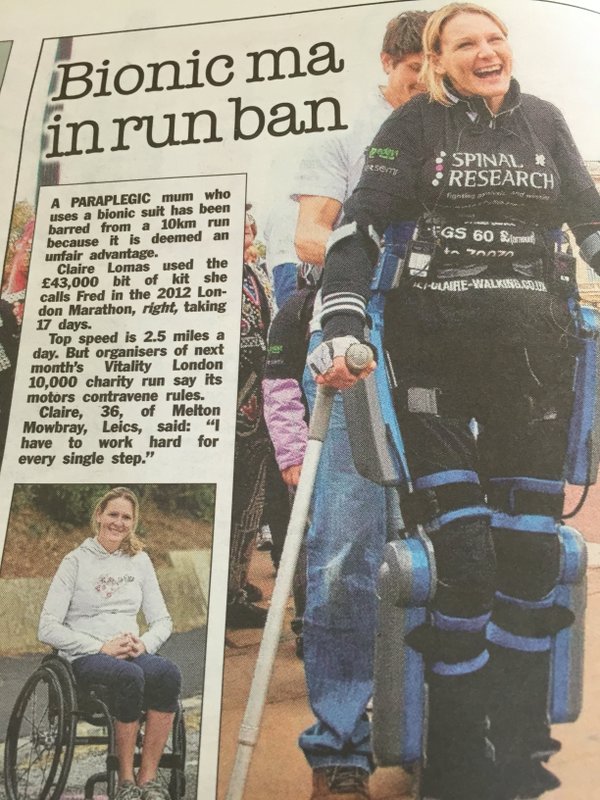 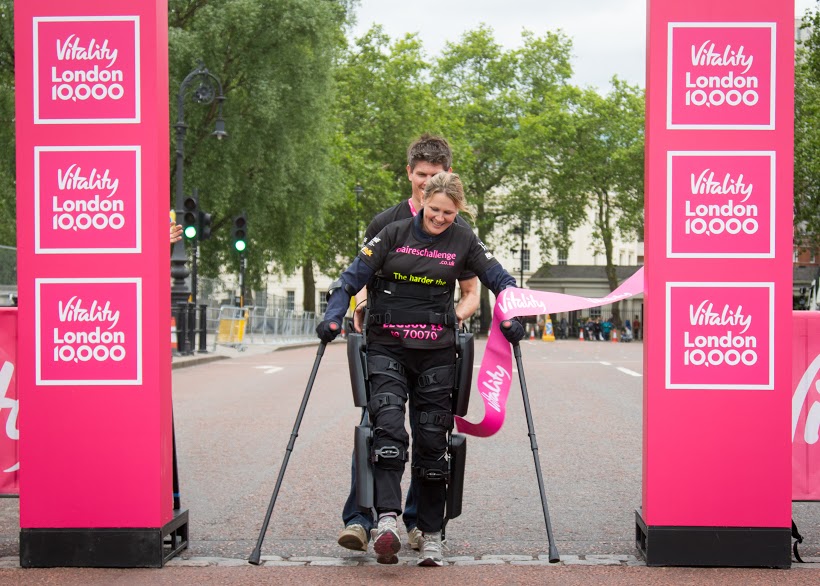 https://www.youtube.com/watch?v=1nhKkOIrNwg&t=43s
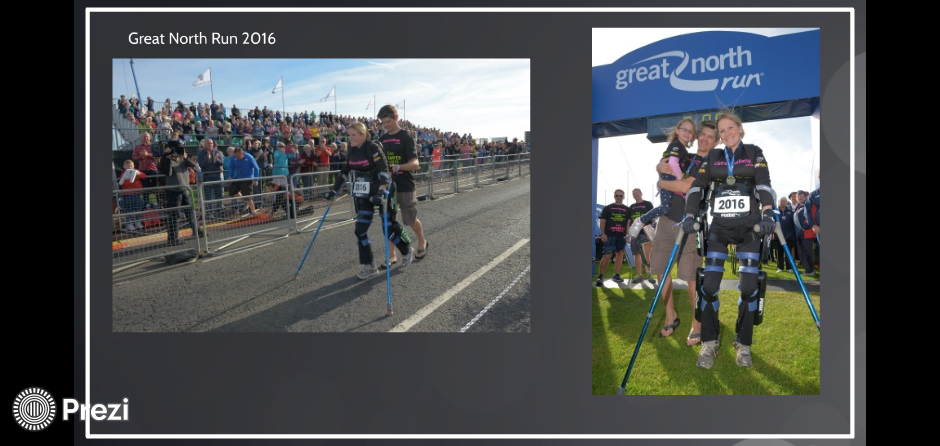 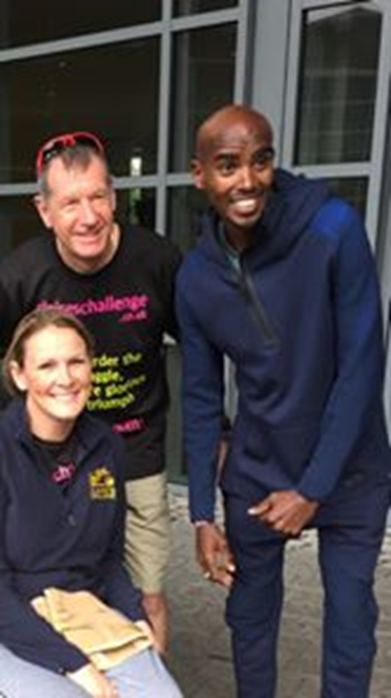 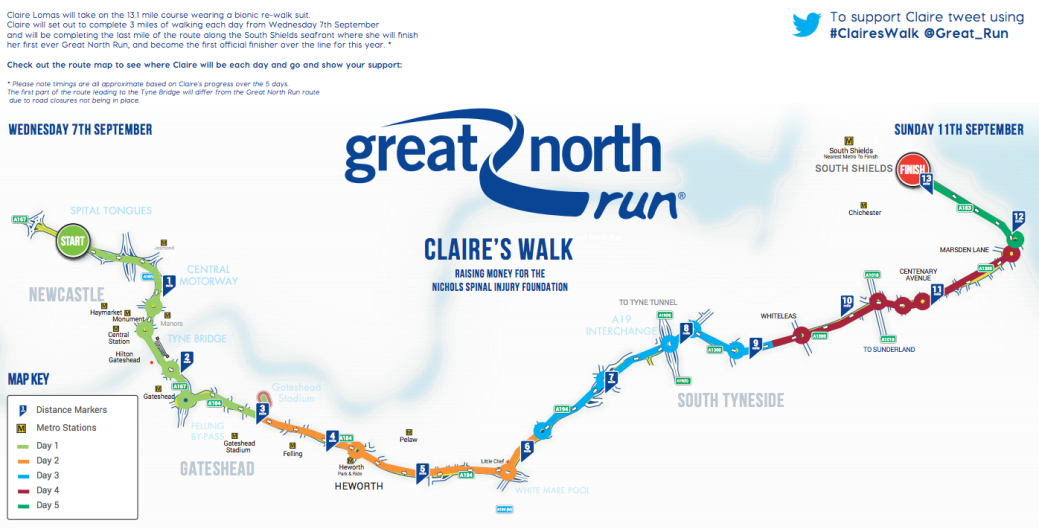 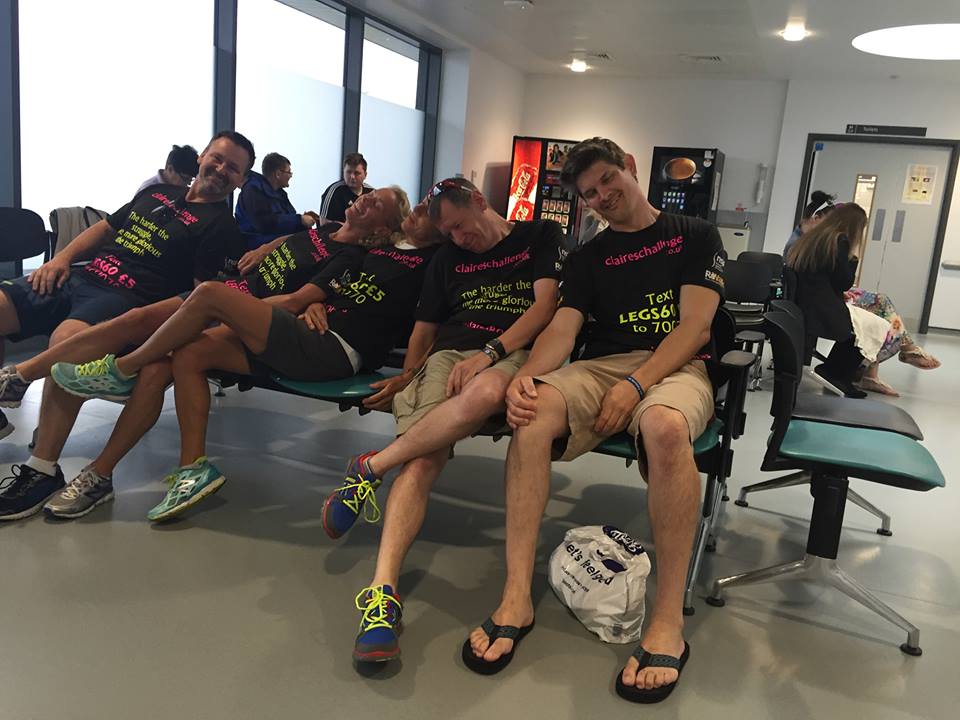 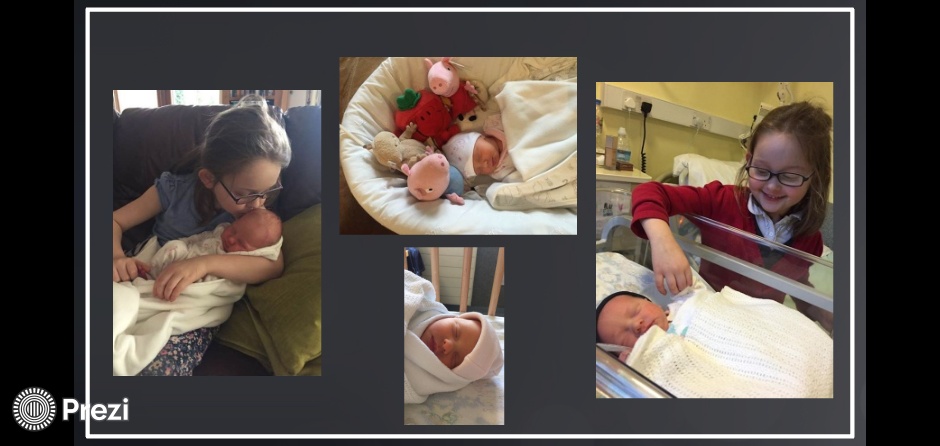 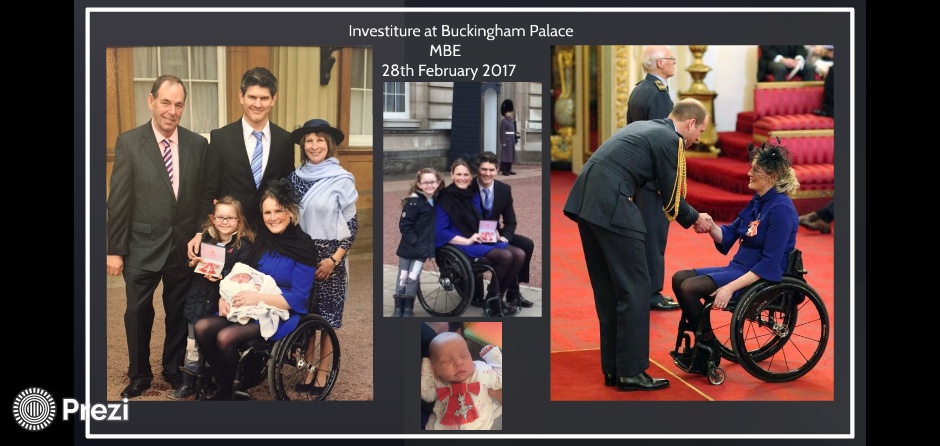 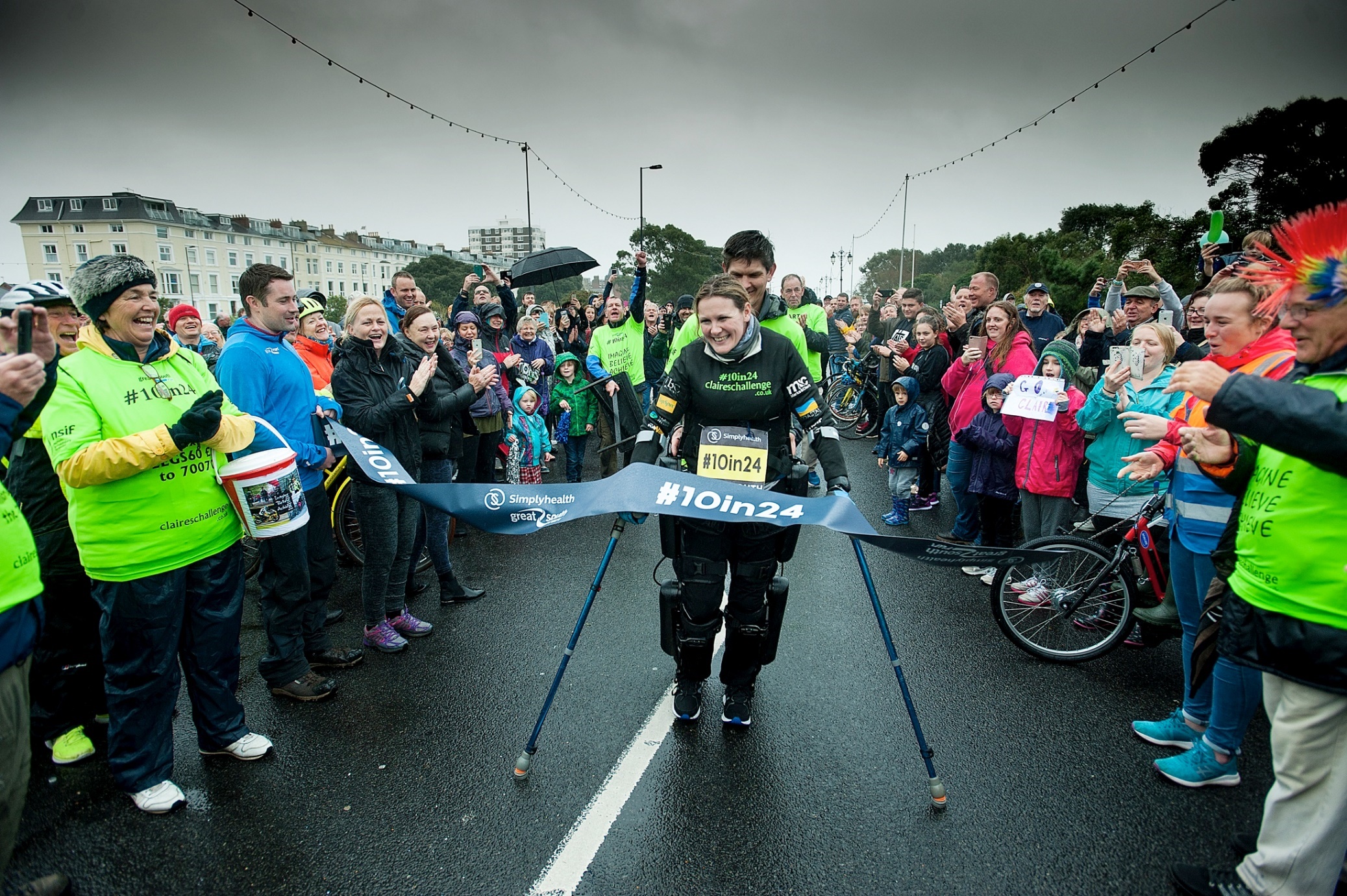 https://m.youtube.com/watch?v=0EOz9Yq1Zao
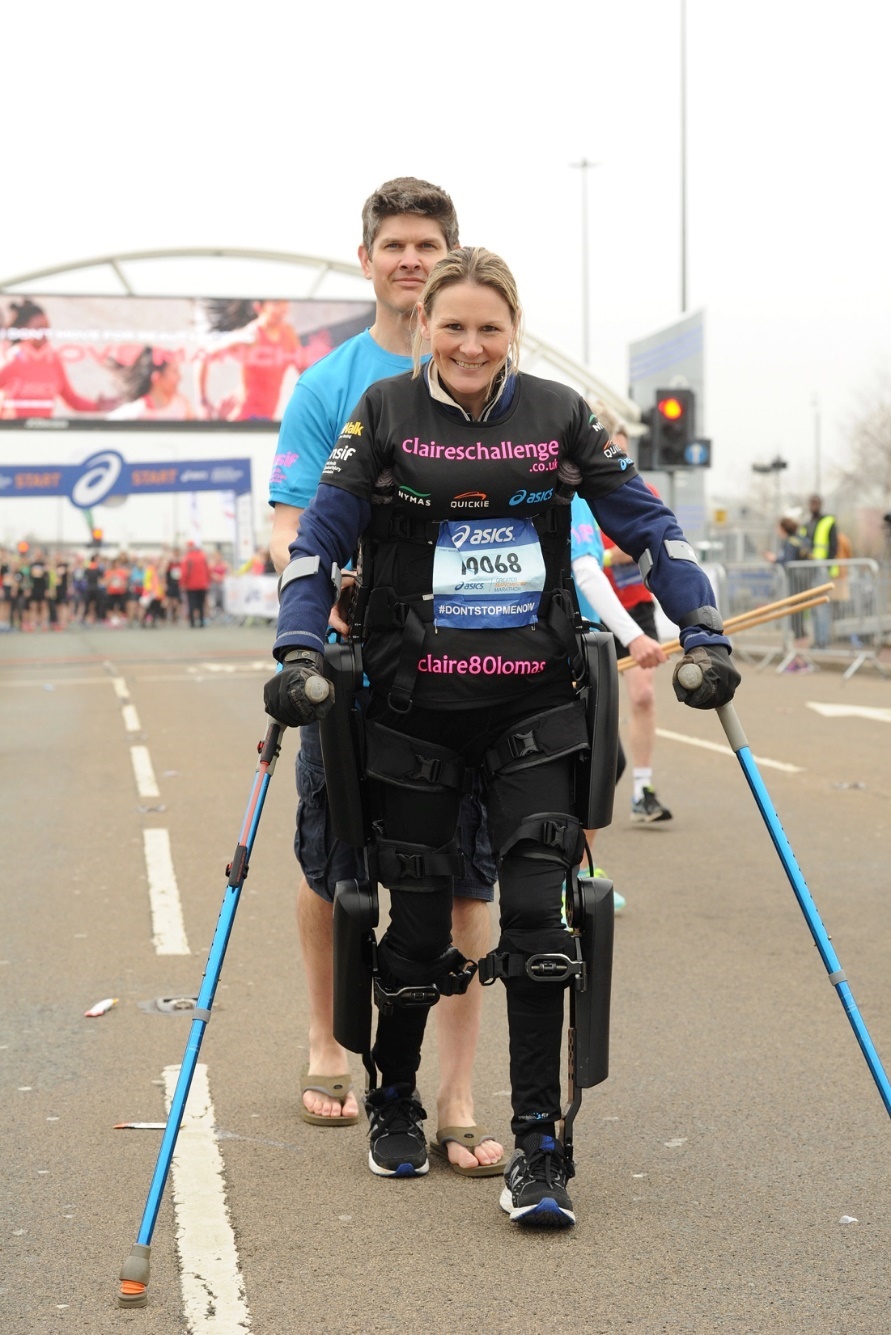 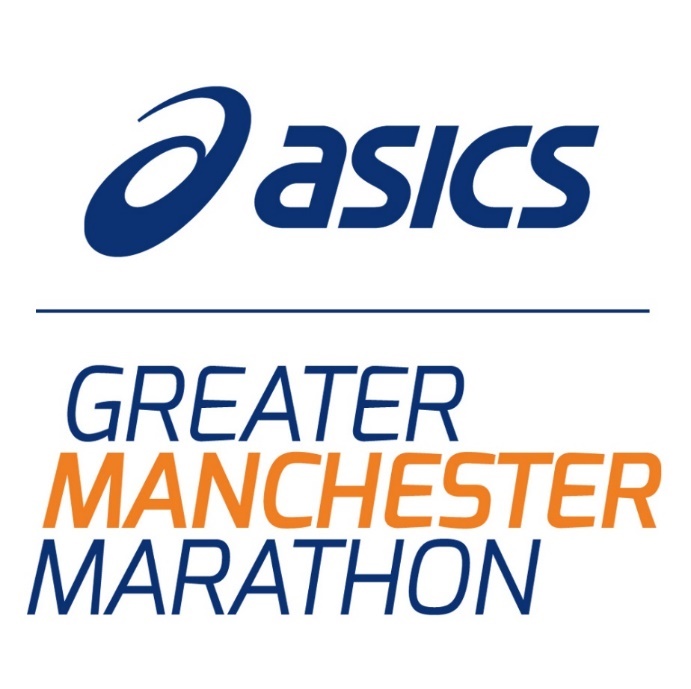 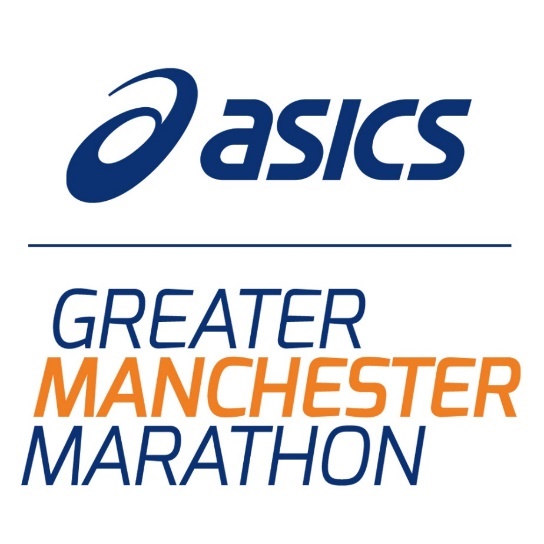 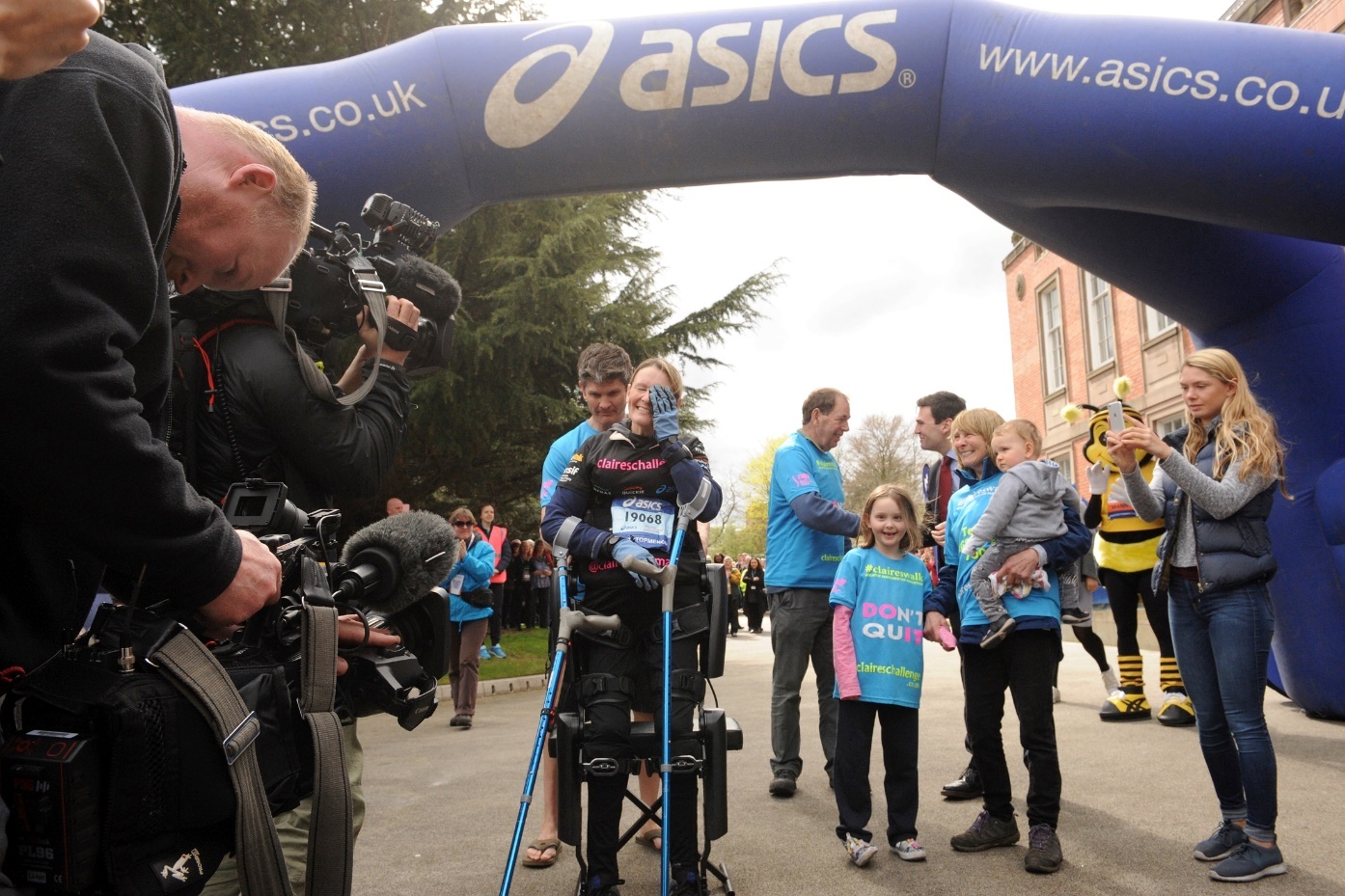 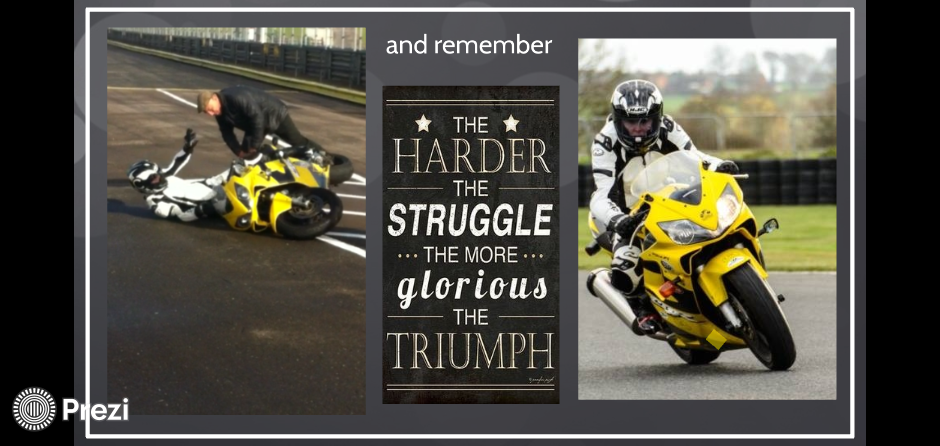 https://youtu.be/zb3rB97iaOI
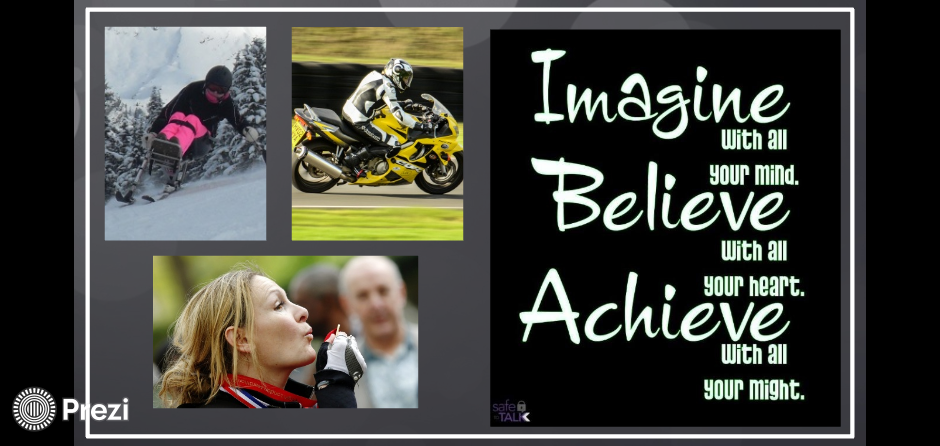